Verletzendes Online-HandelN
Herzlich Willkommen zum Elternabend am XX.XX.XXXX
Thema:Cybermobbing erkennen und handeln
[Speaker Notes: Verletzendes Online-Handeln / Cybermobbing erkennen und handeln / Titelfolie Themenpaket

Die vorliegende Präsentationsvorlage bietet Ihnen Anregungen, wie Sie die im Rahmen der „Digitalen Schule der Zukunft“ entstandenen Materialien der BLM Stiftung Medienpädagogik Bayern für die Durchführung eines medienpädagogischen Elternabends nutzen können.

Die Präsentationsvorlage enthält einen Einstiegsclip, mögliche Einstiegsfragen, sowie verschiedene Praxisbeispiele, die Sie gemeinsam mit den Eltern bearbeiten können. In den Foliennotizen finden Sie zusätzlich ergänzende Hinweise zum Einsatz der Inhalte und Praxisbeispiele.
Die Praxisbeispiele (Anklickbare Grafiken und Interaktive Schaubilder) sind jeweils auf den Folien verlinkt, daher ist eine Internetverbindung erforderlich. Für eine Offline-Verwendung müssen die Praxisbeispiele im Vorfeld aus dem mebis Magazin heruntergeladen und außerhalb der Präsentation geöffnet werden.
Unterstützend können Sie den Leitfaden zur Durchführung eines medienpädagogischen Elternabends zum Thema „Verletzendes Online-Handeln“ im mebis Magazin nutzen. In diesem finden Sie u.a. Anregungen zum Ablauf sowie weitere Praxisbeispiele für den Einsatz bei Elternabenden.
Am Ende der Präsentation finden Sie ausgeblendete, gelayoutete Folien, die Sie mit Inhalten füllen können. Sie können so die Präsentation entsprechend Ihrer Wünsche anpassen bzw. gestalten. Sollten Sie die leeren Folien nicht benötigen, können Sie diese löschen.

Sie finden alle Materialien und Anleitungen für Lehrkräfte zum Thema „Verletzendes Online-Handeln“ unter folgendem Link:https://mebis.bycs.de/beitrag/verletzendes_online_handeln 

Hinweis: Die vorliegende Präsentation ist nicht zur Weitergabe an die Eltern gedacht. Für Eltern gibt es zum Thema passgenaue medienpädagogische Materialien, auf die Sie anstelle der Präsentation verweisen können. Diese finden Sie im mebis Magazin unter folgendem Link:https://mebis.bycs.de/beitrag/verletzendes_online_handeln-eltern]
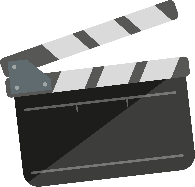 Verletzendes Online-Handeln
EINSTIEG INS THEMA
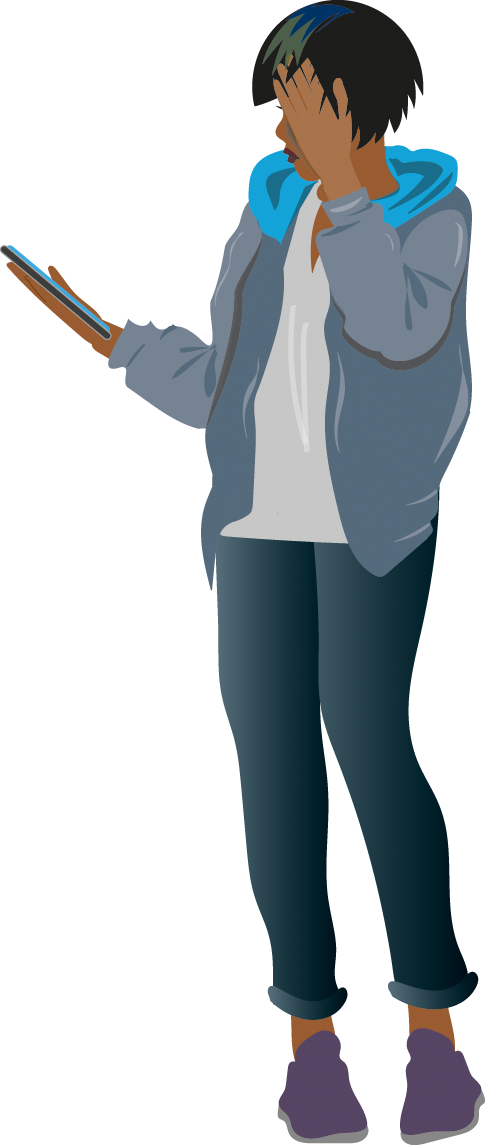 2
[Speaker Notes: Verletzendes Online-Handeln / Cybermobbing erkennen und handeln / Einstiegsclip „Unser Kind ein Opfer? – Nadya wird online gemobbt“


Dieser Clip befindet sich auch im mebis Magazin unter folgendem Link: https://mebis.bycs.de/beitrag/verletzendes_online_handeln]
Verletzendes Online-Handeln
Cybermobbing erkennen & handeln
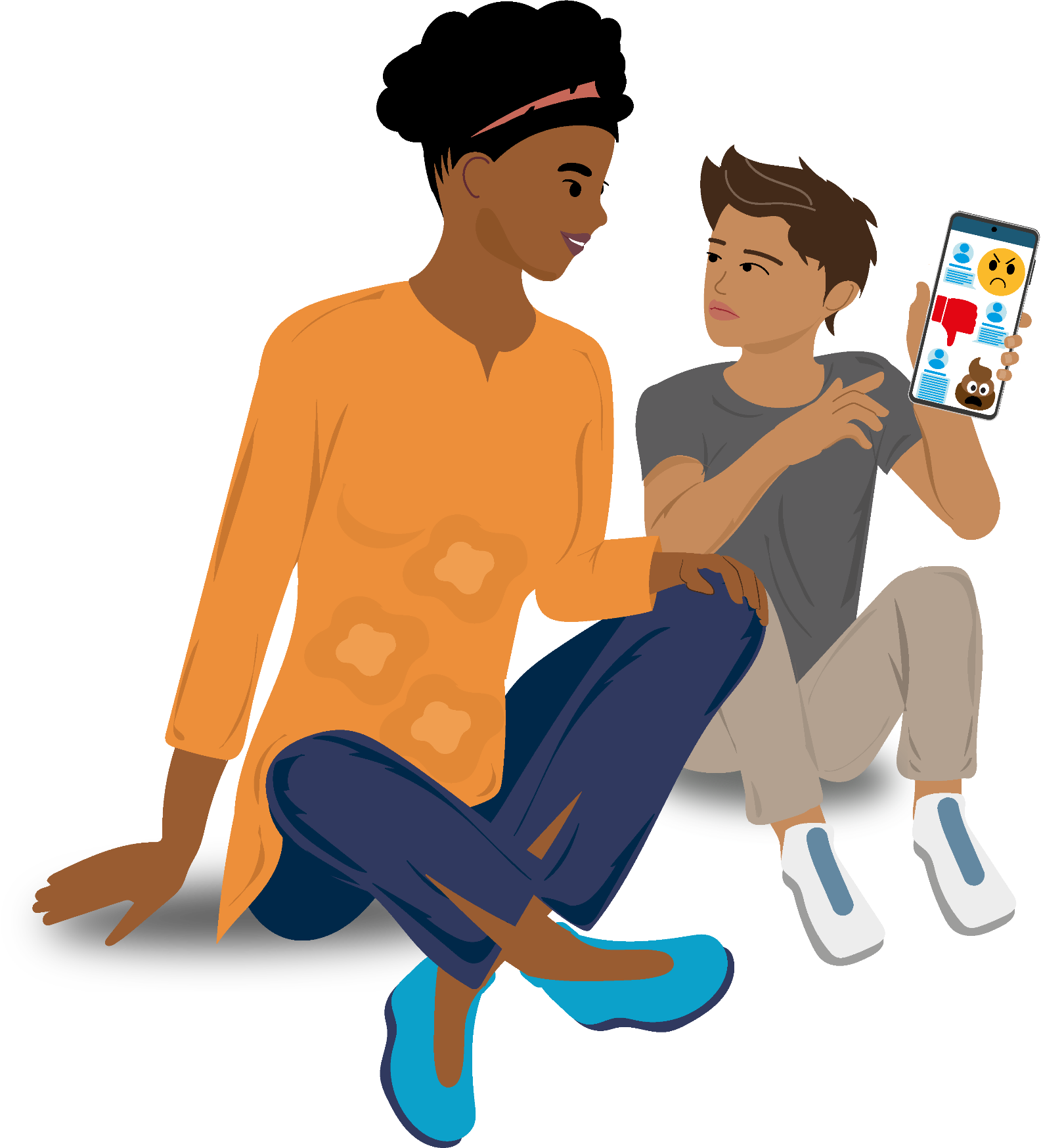 3
[Speaker Notes: Verletzendes Online-Handeln / Cybermobbing erkennen und handeln / Titelfolie Themenpaket]
Verletzendes Online-Handeln
IMPULSFRAGEN
Welche Regeln gibt es in Ihrer Familie zum Umgang mit anderen (im Internet)?
War eine Person in Ihrem Umfeld schon mal von Cybermobbing betroffen?Wenn ja, was wurde unternommen, um die Mobbingsituation zu beenden?
Wie hat sich das Mobbing auf die betroffene Person ausgewirkt?
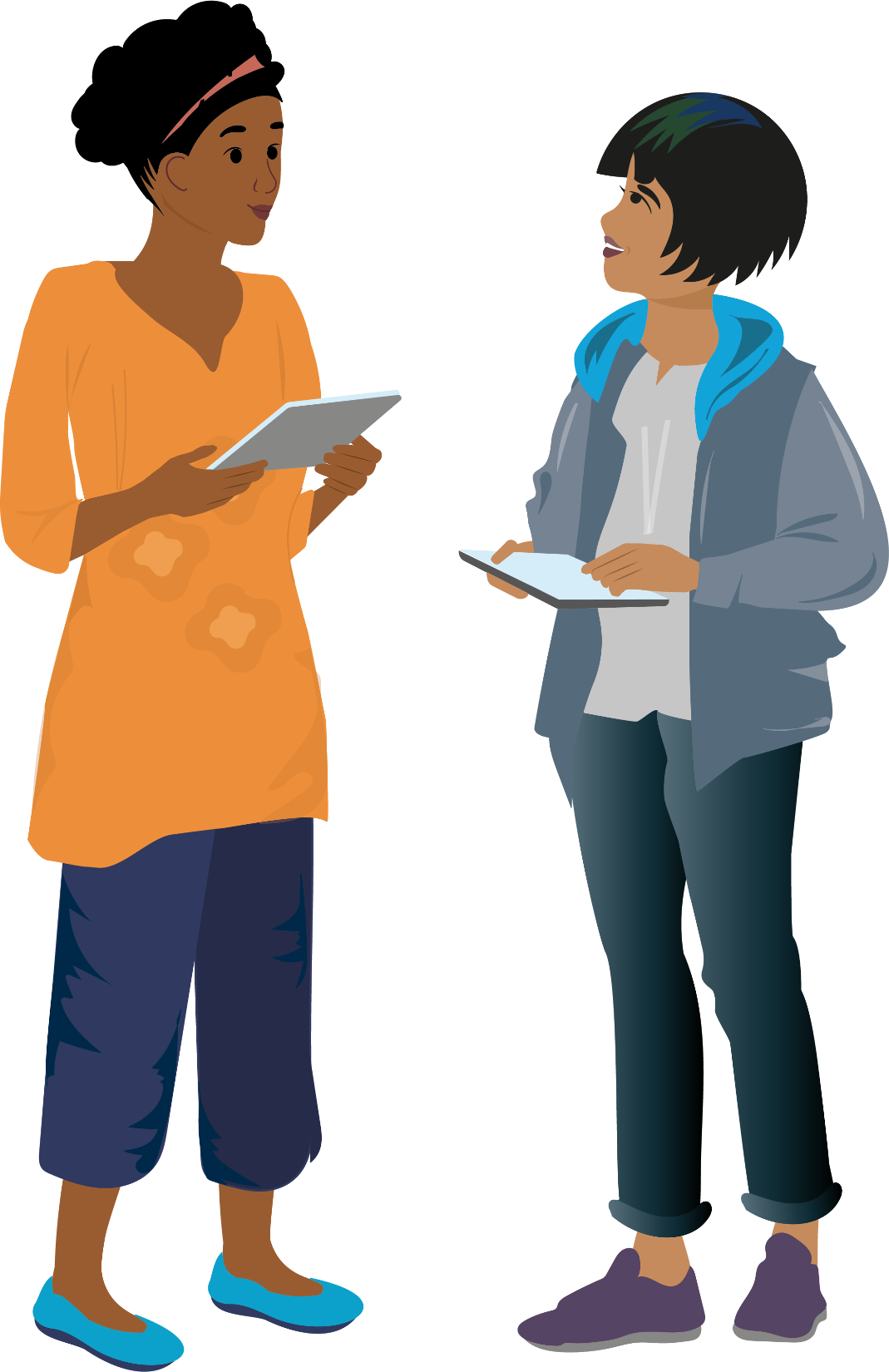 4
[Speaker Notes: Verletzendes Online-Handeln / Cybermobbing erkennen und handeln / Impulsfragen 
Weitere mögliche Einstiegsfragen:
Wie schätzen Sie Ihren Handlungsspielraum als Eltern ein, sollte Ihr Kind von Cybermobbing betroffen sein?
Sprechen Sie mit Ihrem Kind über Auswirkungen von verletzendem Online-Handeln, z. B. wie sich jemand fühlt, der bewusst ausgegrenzt wird oder verletzende Kommentare bekommt?]
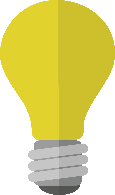 Verletzendes Online-Handeln
HANDLUNGSTIPPS zum Umgang mit Cybermobbing
Interesse zeigen und im Gespräch bleiben
Cybermobbing zum Thema machen
Auf negative Veränderungen achten
Im Ernstfall zuhören, ruhiges Gespräch führen und gemeinsam mit dem Kind handeln
Online-Kommunikation besprechen
Gemeinsame Regeln für die Mediennutzung vereinbaren
Vorsichtig mit persönlichenDaten von sich und anderen umgehen
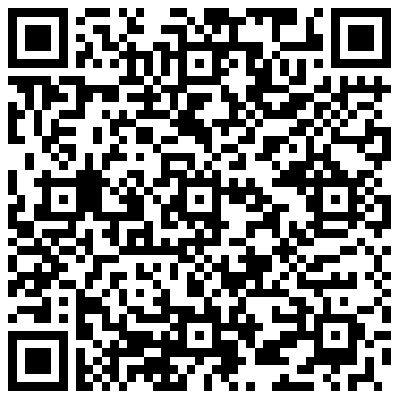 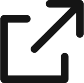 5
[Speaker Notes: Verletzendes Online-Handeln / Cybermobbing erkennen und handeln / Handlungstipps zum Umgang mit Cybermobbing

Bitte beachten Sie auch die ausführlichen Handlungstipps für Erziehungsberechtigte, diese finden Sie unter folgendem Link:https://mebis.bycs.de/beitrag/verletzendes_online_handeln-eltern 

Diese können Sie unterstützend für die Diskussion mit den Eltern nutzen.
Eltern können die Handlungstipps über den QR-Code auf der Folie direkt herunterladen. Durch Klick auf den QR-Code können Sie das Dokument öffnen und den Eltern zeigen.

Hinweis: Hinter einigen Handlungstipps finden Sie ein farbiges Icon, das mit einem Link zu einem konkreten Angebot hinterlegt ist. Es kann hilfreich sein, im Rahmen des Elternabends gemeinsam mit den Eltern die Internetseiten der (Beratungs-)Angebote anzusehen.]
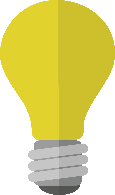 Verletzendes Online-Handeln
HANDLUNGSTIPPS (Opfer)
Sensibles Gesprächführen und zuhören
Ruhig bleiben und weiteres Vorgehen besprechen
Beweise sichern, Privatsphäredes Kindes respektieren
Kontakt blockieren und Kommentare melden
Sich Hilfe suchen __
Nicht vorschnell mit Eltern möglicher Täterinnen bzw. Täter sprechen
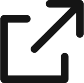 Smartphone-Nutzung nicht verbieten
In schlimmen Fällen Polizei einschalten
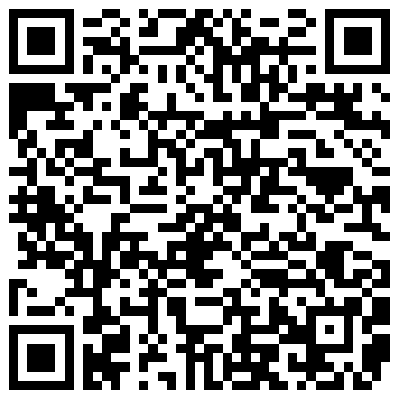 6
[Speaker Notes: Verletzendes Online-Handeln / Cybermobbing erkennen und handeln / Handlungstipps Opfer

Bitte beachten Sie auch die ausführlichen Handlungstipps für Erziehungsberechtigte, diese finden Sie unter folgendem Link:https://mebis.bycs.de/beitrag/verletzendes_online_handeln-eltern 

Diese können Sie unterstützend für die Diskussion mit den Eltern nutzen.
Eltern können die Handlungstipps über den QR-Code auf der Folie direkt herunterladen. Durch Klick auf den QR-Code können Sie das Dokument öffnen und den Eltern zeigen.

Hinweis: Hinter einigen Handlungstipps finden Sie ein farbiges Icon, das mit einem Link zu einem konkreten Angebot hinterlegt ist. Es kann hilfreich sein, im Rahmen des Elternabends gemeinsam mit den Eltern die Internetseiten der (Beratungs-)Angebote anzusehen.]
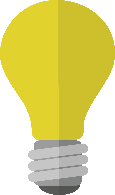 Verletzendes Online-Handeln
HANDLUNGSTIPPS (TäTer)
Ruhiges Gespräch führenund gemeinsam nach Lösungen suchen
Kind zu einer Entschuldigung ermutigen
Konsequenzen verdeutlichen
Sich Hilfe suchen
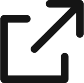 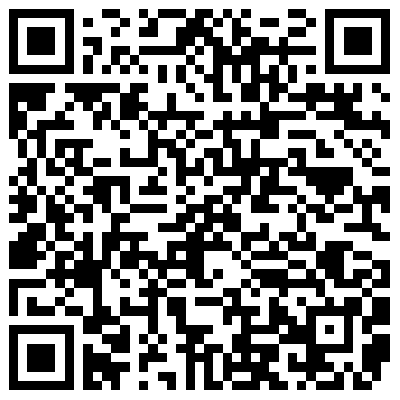 7
[Speaker Notes: Verletzendes Online-Handeln / Cybermobbing erkennen und handeln / Handlungstipps Täter

Bitte beachten Sie auch die ausführlichen Handlungstipps für Erziehungsberechtigte, diese finden Sie unter folgendem Link:https://mebis.bycs.de/beitrag/verletzendes_online_handeln-eltern 

Diese können Sie unterstützend für die Diskussion mit den Eltern nutzen.
Eltern können die Handlungstipps über den QR-Code auf der Folie direkt herunterladen. Durch Klick auf den QR-Code können Sie das Dokument öffnen und den Eltern zeigen.

Hinweis: Hinter einigen Handlungstipps finden Sie ein farbiges Icon, das mit einem Link zu einem konkreten Angebot hinterlegt ist. Es kann hilfreich sein, im Rahmen des Elternabends gemeinsam mit den Eltern die Internetseiten der (Beratungs-)Angebote anzusehen.]
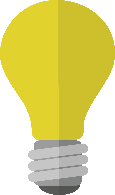 Verletzendes Online-Handeln
HANDLUNGSTIPPS (bystander)
Gespräch führen und zusammen
nach Lösungen suchen
Kind ermutigen, Position zu beziehen
Sich Hilfe suchen und weitere Personen hinzuziehen (z. B. Vertrauenslehrkraft)
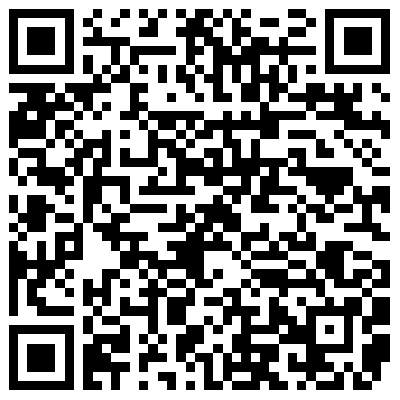 8
[Speaker Notes: Verletzendes Online-Handeln / Cybermobbing erkennen und handeln / Handlungstipps Bystander

Bitte beachten Sie auch die ausführlichen Handlungstipps für Erziehungsberechtigte, diese finden Sie unter folgendem Link:https://mebis.bycs.de/beitrag/verletzendes_online_handeln-eltern 

Diese können Sie unterstützend für die Diskussion mit den Eltern nutzen.
Eltern können die Handlungstipps über den QR-Code auf der Folie direkt herunterladen. Durch Klick auf den QR-Code können Sie das Dokument öffnen und den Eltern zeigen.]
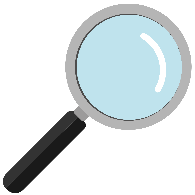 Verletzendes Online-Handeln
Praxisbeispiel
Beas Geschichte
Wie nehmen Sie die Situation wahr?
Können Sie sich in die Personen aus der Geschichte hineinversetzen? Wenn ja, können Sie Verhalten, Gefühle und Beweggründe der Person(en) nachvollziehen?
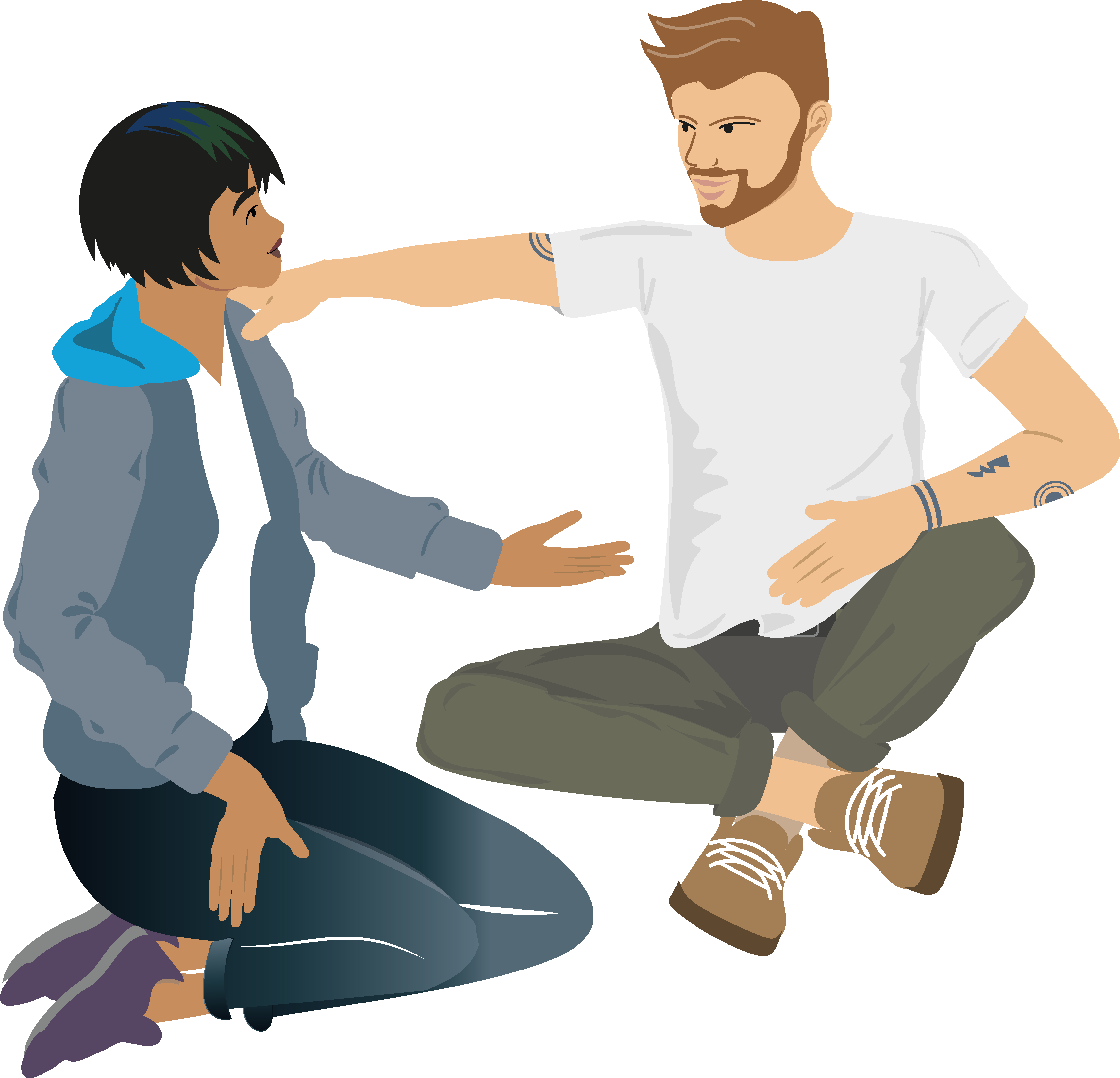 9
[Speaker Notes: Verletzendes Online-Handeln / Cybermobbing erkennen und handeln / Praxisbeispiel „Beas Geschichte“ (Fallbeispiel)

Bitte beachten Sie für die Vorbereitung und Durchführung auch die Anleitung für das Praxisbeispiel „Beas Geschichte“ im mebis Magazin.]
Verletzendes Online-Handeln
Weitere Informationen Für Eltern
Im mebis Magazin finden Sie eine Vielzahl weiterer kostenfreier Informationsangebote für Eltern der BLM Stiftung Medienpädagogik Bayern, z. B. zu den Themenbereichen:
Medien in der Familie
Social Media
Jugendschutz und Sicherheitseinstellungen
Sexualisierte Inhalte
Medien und Gesundheit

https://mebis.bycs.de/beitrag/angebote-fuer-erziehungsberechtigte
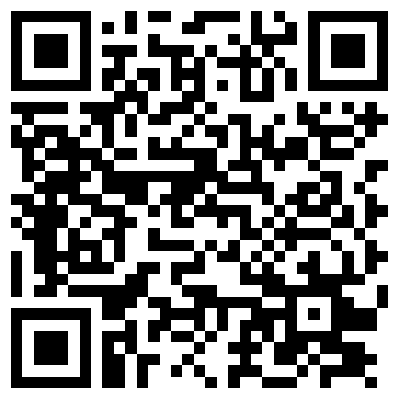 10
[Speaker Notes: Verletzendes Online-Handeln / Cybermobbing erkennen und handeln / Weitere Informationen für Eltern

Abschließend können Sie auf die Materialien der BLM Stiftung Medienpädagogik Bayern zu weiteren relevanten Medienthemen verweisen, die kostenfrei für Eltern im mebis Magazin zur Verfügung stehen. Eltern finden darin Hintergrundinformationen und hilfreiche Tipps für die Medienerziehung zu Hause.Dort finden sich auch Elternmaterialien in anderen Sprachen.]
Verletzendes Online-Handeln
Impressum
Die vorliegende Präsentationsvorlage kann von der jeweiligen Lehrkraft textlich und grafisch individuell angepasst werden. 

Konzeption und Redaktion der Präsentation: BLM Stiftung Medienpädagogik Bayern 
Satz und Layout der Präsentation: Erdt ArtWorks GmbH & Co. KG 
Bildnachweise: Peter Weber Grafikdesign
München, 2024

Entwicklung der Materialien im Rahmen der „Digitalen Schule der Zukunft“ und gefördert durch das Bayerische Staatsministerium für Unterricht und Kultus.
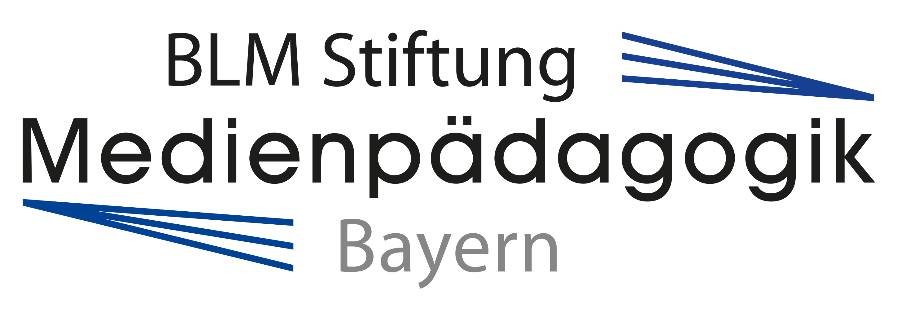 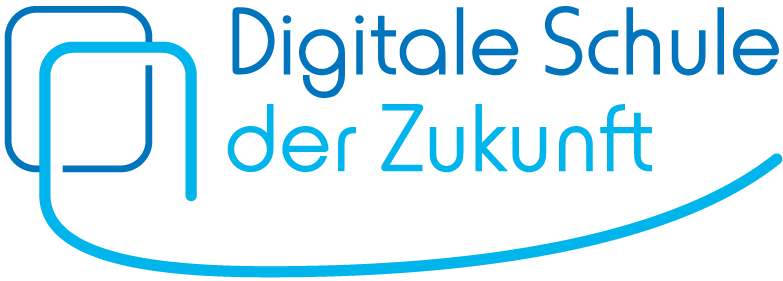 11
[Speaker Notes: Verletzendes Online-Handeln / Cybermobbing erkennen und handeln / Impressum]
Verletzendes Online-Handeln
LEERE SEITE FÜR INPUT
12
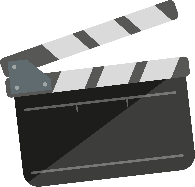 Verletzendes Online-Handeln
EINSTIEG INS THEMA
13
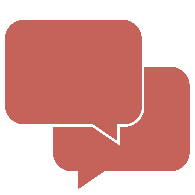 Verletzendes Online-Handeln
ERFAHRUNGSAUSTAUSCH
14
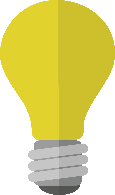 Verletzendes Online-Handeln
HANDLUNGSTIPPS
15
Verletzendes Online-Handeln
EINE SPALTE
Lorem ipsum dolor sit amet, consetetur sadipscing elitr, sed diam nonumy eirmod tempor invidunt ut labore et dolore magna aliquyam erat, sed diam voluptua. At vero eos et accusam et justo duo dolores et ea rebum. Stet clita kasd gubergren, no sea.
Takimata sanctus est Lorem ipsum dolor sit amet. Lorem ipsum dolor sit amet, consetetur sadipscing elitr, sed diam nonumy eirmod tempor invidunt ut labore et. 
Dolore magna aliquyam erat, sed diam voluptua. At vero eos et accusam et justo duo sanctus est Lorem ipsum dolor sit amet. Duis autem vel eum iriure dolor in hendrerit. 
Stet clita kasd gubergren, no sea takimata sanctus est Lorem ipsum dolor sit amet. Lorem ipsum dolor sit amet, consetetur sadipscing elitr, sed diam nonumy eirmod tempor invidunt ut labore et dolore magna aliquyam erat, sed diam voluptua. 
Accusam et justo duo dolores et ea rebum. Stet clita kasd gubergren, no sea takimatain vulputate velit esse molestie consequat, vel illum dolore eu feugiat nulla facilisisto.
16
Verletzendes Online-Handeln
ZWEI SPALTEN
Lorem ipsum dolor sit amet, consetetur sadipscing elitr, sed diam nonumy eirmod tempor invidunt ut labore lore.
Magna aliquyam erat, sed diam. At vero eos et accusam et justo duo dolores et ea rebum. Stet clita kasd gubergren, sea.
Takimata sanctus est Lorem ipsum dolor sit amet. Lorem ipsum dolor sit amet, eirmod tempor invidunt ut labore et. 
Dolore magna aliquyam erat, sed diam voluptua. At vero eos et accusam et justo duo sanctus est Lorem ipsum sit. Eirmod tempor invidunt ut labore lore.
Lorem ipsum dolor sit amet, consetetur sadipscing elitr, sed diam nonumy eirmod tempor invidunt ut labore lore.
Magna aliquyam erat, sed diam. At vero eos et accusam et justo duo dolores et ea rebum. Stet clita kasd gubergren, sea.
Takimata sanctus est Lorem ipsum dolor sit amet. Lorem ipsum dolor sit amet, eirmod tempor invidunt ut labore et. 
Dolore magna aliquyam erat, sed diam voluptua. At vero eos et accusam et justo duo sanctus est Lorem ipsum sit. Eirmod tempor invidunt ut labore lore.
17
Verletzendes Online-Handeln
TABELLE
18
Verletzendes Online-Handeln
DIAGRAMM
Lorem ipsum dolor sit amet, consetetur sadipscing elitr, sed diam nonumy eirmod tempor invidunt ut labore lore.
Magna aliquyam erat, sed diam. At vero eos et accusam et justo duo dolores et ea rebum. 
Takimata sanctus est Lorem ipsum dolor sit amet. Lorem ipsum dolor sit amet, eirmod tempor invidunt ut labore et. 
Dolore magna aliquyam erat, sed diam voluptua. At vero eos et accusam et justo duo sanctus est Lorem ipsum sit. Eirmod tempor. 
Lorem ipsum dolor sit amet, consetetur sadipscing elitr, sed diam nonumy eirmod tempor invidunt ut labore lore.
Lorem Ipsum
Lorem Ipsum
Lorem Ipsum
Lorem Ipsum
Lorem Ipsum
Lorem Ipsum
19